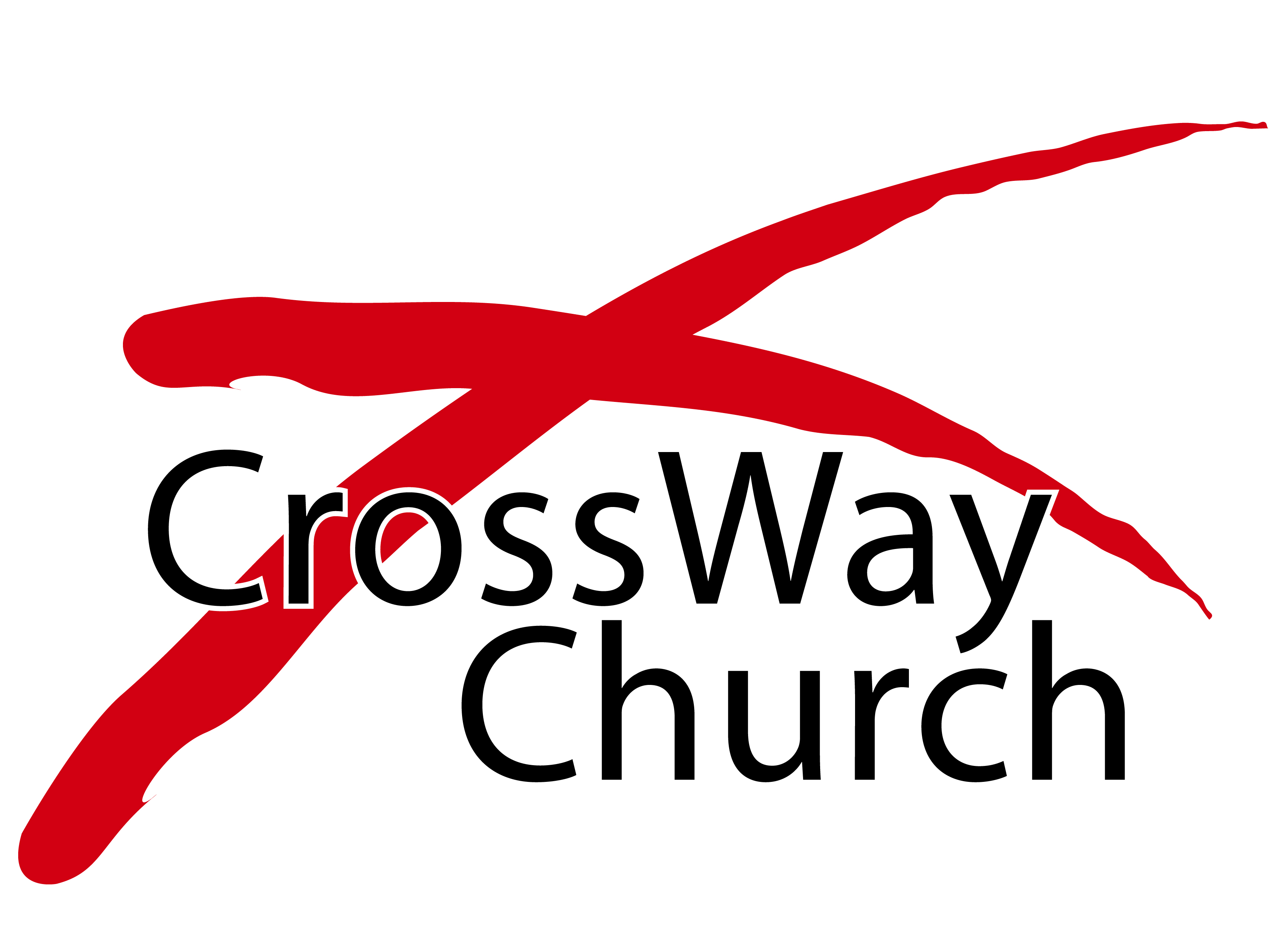 The Deeper Work
2 Kings 5:1, 8-17
© August 30, 2015
Guest Speaker: Pastor Ed Salas
9 For we know in part and we prophesy 
in part, 10 but when the perfect comes, the partial
 will pass away. 11 When I was a child, I spoke like a child,
 I thought like a child, I reasoned like a child. When 
I became a man, I gave up childish ways.
1 Corinthians 13:9-11
“The world will believe when it sees Christlikeness manifested in our life. The worldwill know that God has sent Christ not simply because we pronounce it to be so but when they see Christlikeness lived out in their midst in our lives in the world.”
M. Robert Mulholland Jr.
(from The Deeper Journey: The Spirituality 
of Discovering Your True Self )
2 Kings 5:1, 8-17
1  Naaman, commander of the army of the king of Syria, was a great man with his master and in high favor, because by him the Lord had given victory to Syria. He was a mighty man of valor, but he was a leper.
1.   Naaman projected the appearance of humility when in fact he was full of pride.
2 Kings 5:1, 8-17
8 But when Elisha the man of God heard that the king of Israel had torn his clothes, he sent to the king, saying, “Why have you torn your clothes? Let him come now to me, that he may know that there is a prophet in Israel.” 9 So Naaman came with his horses and chariots and stood at the door of Elisha's house.  10 And Elisha sent a messenger to him, saying, “Go and wash in the Jordan seven times, and your flesh shall be restored, and you shall be clean.”
2 Kings 5:1, 8-17
11 But Naaman was angry and went away, saying, “Behold, I thought that he would surely come out to me and stand and call upon the name of the Lord his God, and wave his hand over the place and cure the leper. 12 Are not Abana and Pharpar, the rivers of Damascus, better than all the waters of Israel? Could I not wash in them and be clean?” So he turned and went away in a rage.
2.   He thought he had a skin condition when in truth he had a heart condition.

“God will sometimes offend the mind to reveal the heart.” (J. Wimber)
2 Kings 5:1, 8-17
13 But his servants came near and said to him, “My father, it is a great word the prophet has spoken to you; will you not do it? Has he actually said to you, ‘Wash, and be clean’?” 14 So he went down and dipped himself seven times in the Jordan, according to the word of the man of God, and his flesh was restored like the flesh of a little child, and he was clean.
3.   Naaman learned that his healing would not happen on his own terms.
4.   Surrendering his spirit of entitlement was the key for Naaman’s transformation.
2 Kings 5:1, 8-17
15 Then he returned to the man of God, he and all his company, and he came and stood before him. And he said, “Behold, I know that there is no God in all the earth but in Israel; so accept now a present from your servant.” 16 But he said, “As the Lord lives, before whom I stand, I will receive none.” And he urged him to take it, but he refused. 17 Then Naaman said, “If not, please let there be given to your servant two mule loads of earth, for from now on your servant will not offer burnt offering or sacrifice to any god but the Lord.
5.   The request to take the dirt of Israel back to Syria indicated that Naaman had genuinely become a worshipper of YAHWEH.
THREE PRACTICAL QUESTIONS FOR OUR EVERYDAY LIFE
What point of the sermon hit home for you? What will you do about it?

What would it mean for you to surrender your spirit of entitlement?

What is your first step toward doing the “deeper work”?
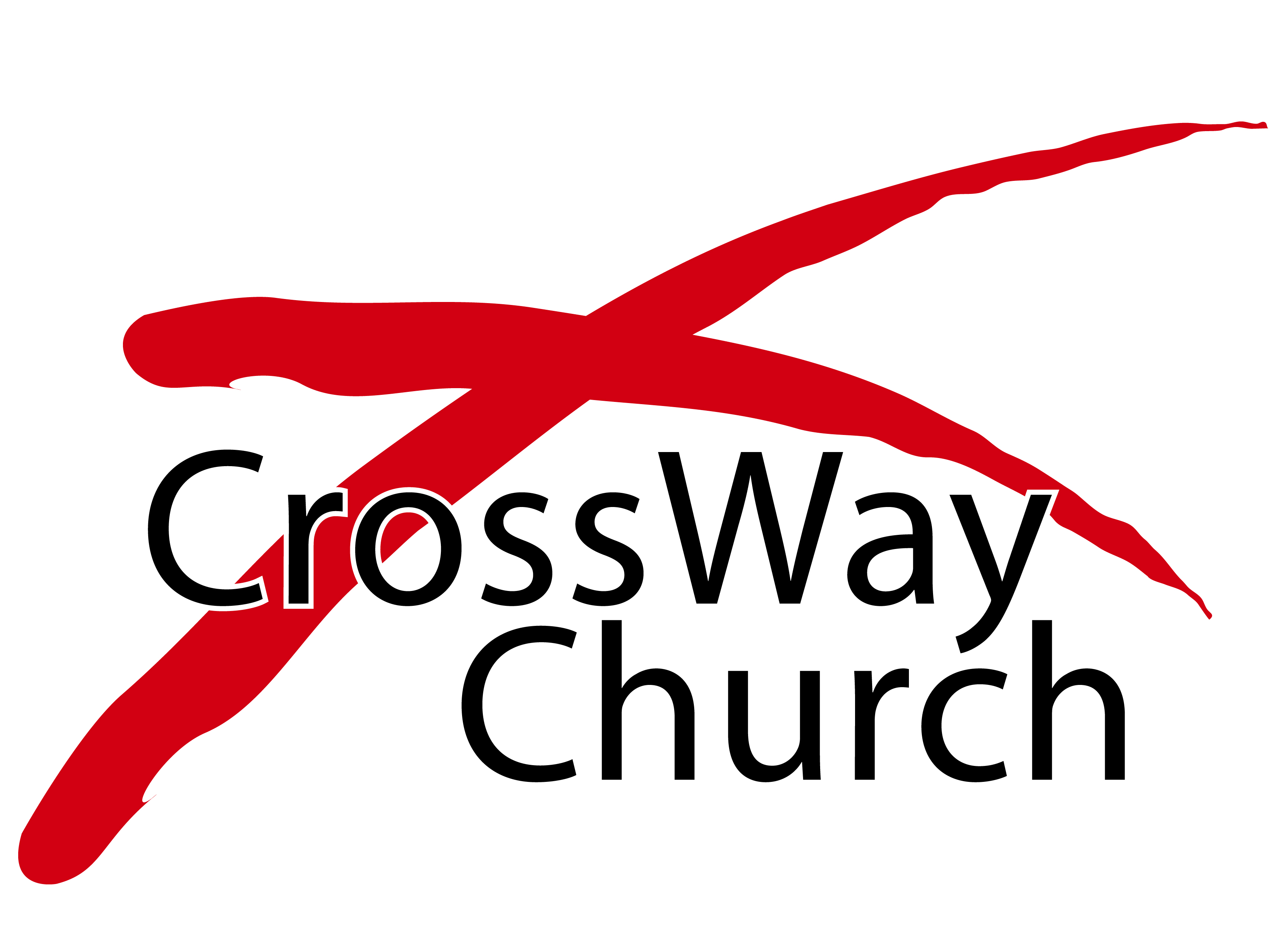